Nulmeting Open op Orde
21 mei 2021 | Voettekst
1
[Speaker Notes: TeamLab Borderless Tokyo]
Doel presentatie
Via deze presentatie willen we jullie informeren:
over de metingen die de regeringscommissaris vraagt.
wanneer dat gaat plaatsvinden.
waar de metingen voor gebruikt worden. 
wat er mee gedaan wordt.
over het proces tot vaststelling van de nulmeting.

Vragen wie de nulmeting als proef de komende 2 weken zou willen invullen?
21 mei 2021 | Voettekst
2
Aanleiding
Kabinetsreactie rapport 'Ongekend onrecht‘ d.d. 15 januari 2021 pagina 13

We dragen zorg voor stevige coördinatie van de uitvoering van deze plannen door
het benoemen van een regeringscommissaris onder de verantwoordelijkheid van
de minister van BZK. Met deze regeringscommissaris willen we iemand met extra
gezag laten werken aan het op orde brengen van de informatiehuishouding, en
ervoor zorgen dat dit op eenduidige wijze en centraal gebeurt. De
regeringscommissaris zal ook de verantwoordelijkheid dragen voor de uitvoering
van het generieke actieplan om de informatiehuishouding te verbeteren, en
departementen kunnen aanspreken op de voortgang van de departementale
plannen.
21 mei 2021 | Voettekst
3
Kwartiermaker en de regeringscommissaris
Kwartiermaker

Rol: 			Komst van de regeringscommissaris voorbereiden 
       			(rol, mandaat, team, activiteiten, deliverables)

Regeringscommissaris

Rol: 			coördineren en voortgang bewaken
Type Producten: 	nulmeting, dashboard, voortgangsbrieven
Hoe: 			jaarlijkse meting, beginnend met een nulmeting
21 mei 2021 | Voettekst
4
Nulmeting
De nulmeting is de inventarisatie van de huidige situatie waarbij de resultaten worden meegenomen als uitgangspunt voor verder onderzoek. De nulmeting is meestal de eerste stap in het verbeter- en veranderproces en brengt de huidige situatie in kaart

De nulmeting meet het volgende:
projectresultaten die Open op Orde binnen de Rijksoverheidsorganisaties moet opleveren
de mate van bewustzijn en leiderschap binnen de Rijksoverheidsorganisatie op het gebied van sturing op informatiehuishouding.
21 mei 2021 | Voettekst
5
Nulmeting opbouw
De nulmeting is opgebouwd uit:
een Doelen-Inspanningen-Netwerk analyse van het actieplan Open op Orde en het meerjarenplan van RDDI
een -zich bij J&V bewezen- instrument die de mate van bewustzijn en leiderschap meet. 
Relevante vragen in relatie tot Open op Orde uit het toetsingskader van de Inspectie Overheidsinformatie en Erfgoed  
Deze zijn samengevoegd tot één nulmeting. 

We verwachten van de organisaties dat zij naar aanleiding van het actieplan Open op Orde acties gaan ondernemen die een vertaling zijn van de generieke acties uit het actieplan naar hun eigen, specifieke situatie. De nulmeting laat de vorderingen op die specifieke situaties binnen de organisaties zien.
21 mei 2021 | Voettekst
6
Planning en dashboard
Planning
Je voert de nulmeting dit jaar uit en levert deze uiterlijk 1 december 2021 aan          bij de regeringscommissaris. De meting wordt vervolgens jaarlijks herhaald om de voortgang van de verbetering zichtbaar te maken. De regeringscommissaris zal hiervoor nog een planning afstemmen en communiceren.


Dashboard
De nulmeting zal worden verwerkt in een Rijksbreed dashboard informatiehuishouding, waarop de vorderingen van de verbetering van de informatiehuishouding van de rijksoverheid op een centrale plek terug te vinden zijn.
21 mei 2021 | Voettekst
7
Opbouw nulmeting
Hoofddoel  				vraag 1 t/m 5 
Professionals 				vraag 6 t/m 11  
Volume en aard van informatie  	vraag 12 t/m 20
Informatiesystemen  		 	vraag 21 t/m 24
Bestuur en naleving  	 		vraag 25 t/m 31

Vraagstelling is kwalitatief en vraagt daarmee beperkte inspanning voor beantwoording.

Antwoordmogelijkheden zijn onderverdeeld in volwassenheidsniveau’s.
Hierna volgen een aantal voorbeelden uit de lijst.
21 mei 2021 | Voettekst
8
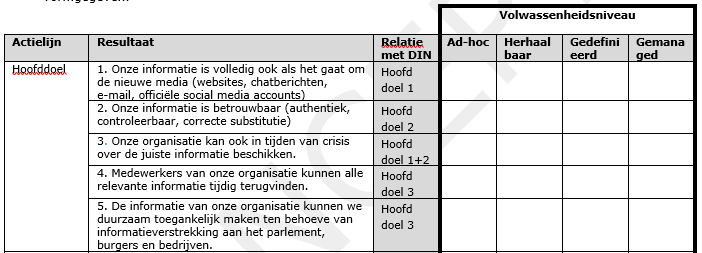 21 mei 2021 | Voettekst
9
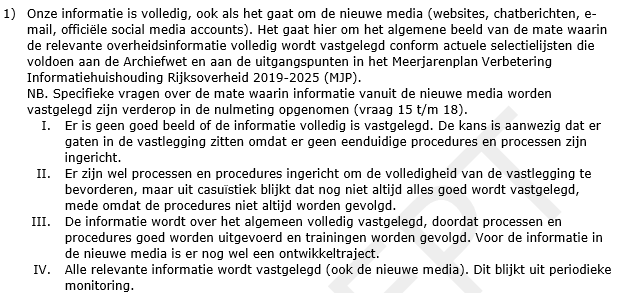 21 mei 2021 | Voettekst
10
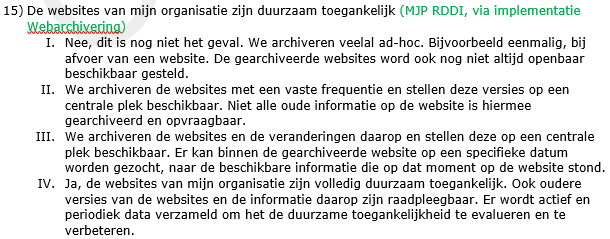 21 mei 2021 | Voettekst
11
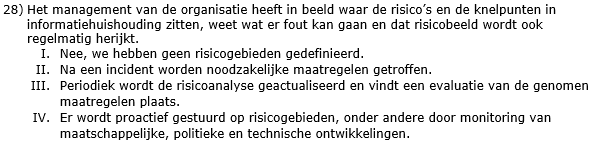 21 mei 2021 | Voettekst
12
Vaststelling nulmeting
Planning mei
Test van de nulmeting vraag: wie wil de nulmeting als test invullen?
Behandeling in Strategisch Beraad (via schriftelijke ronde)
Behandeling in Stuurgroep RDDI (via schriftelijke ronde)
Behandeling in Stuurgroep IHH
Communicatie (verspreiding, ondersteuning bij invullen et cetera)

De concept nulmeting en deze presentatie worden z.s.m. nagezonden.

Opmerkingen, vragen en suggesties over de concept meting via: 
marielouise.vries@minbzk.nl (CIO Rijk) en h.t.peters@minocw.nl (RDDI)
21 mei 2021 | Voettekst
13